Choosing an Order Type for Buying/Selling Stocks
By Amy Laing,  for the Model Investment Club of Northern VirginiaOctober 12, 2021
Basic Stock Order Types
Market:  used worldwide, popular
Stop, also called stop loss:  used worldwide, popular
Limit:  used worldwide, popular
Stop loss-limit
Trailing stop using % amount
Trailing stop using $ amount
Trailing stop $ and % with limit
Market, Stop, and Limit Orders are equally important, based on your preference for …
Price
Control
Time frames
Market Order
Buy/sell at the next available price/prevailing price
Want to buy/sell now                                                                                                                                                                                                         
Guarantees execution but no control on                                                                                                                 price—If you submit a market order for $6, stock could jump to $6.50 before it executes. Most of the time little to no price variance.
Most likely to experience a variance on thinly traded securities
SEC requires that orders be sent to market within10 seconds to limit price volatility. Most brokerages require a fraction of a second. Merrill sends it to market within 1/17 of a second.
Stop Order – How it worksStock Market Order Types (Market Order, Limit Order, Stop Loss, Stop Limit) Youtube https://www.youtube.com/watch?v=p9YndmEoJn0
Stop Order
Trip wire that flips the order to a market order
Not visible to the market

Use to sell if you can’t watch it (such as vacationing)

Can be used as an entry order. Buy a security you can set a stop above the current market price.




		https://www.investopedia.com/ask/answers/04/022704.asp
Stop Order: Purposes
Limit a loss or protect a gain
Immediate execution
Stop price triggers a market order, which can again, deviate from your specified price. Final price could be higher or lower, but usually sells very close to the stop order price.
Trailing Stop
How to use a trailing stop loss (order types explained) Youtube 3:48
Trailing stop
How to use a trailing stop loss (order types explained) Youtube 3:48
Trailing Stop: Purpose
Best for non volatile securities, such as ETFs and blue chip stocks that move gradually
Not recommended for volatile securities
Rarely used, not popular
Limit Order
Limit Order
Gives you the most control
Helps guarantee specific price or better but not execution
Never goes to market order
Duration can be set for a day and then it goes away
Duration can be set to “good until cancelled.” 
Check your brokerage default duration time. 
Purchase your stock at $5 and set a limit order to $4. Your stock will sell at $4 or better, not below. (sell example)
Stop and Limit Orders:  Buys and Sells
Buys
Sells
Limit
Stop
Market
Market
Stop
Limit
Drew Wilson Merrill Edge Jacksonville, FLA
Relating Limit and Market Orders to “Bid” and “Ask” prices
Limit Order is a bid:  Think of it as the most you are willing to pay for a stock
Market orders:  Everything in between bid and ask spread
Limit Order is an ask:  Least amount you are willing to sell a stock for
Visual for Memory
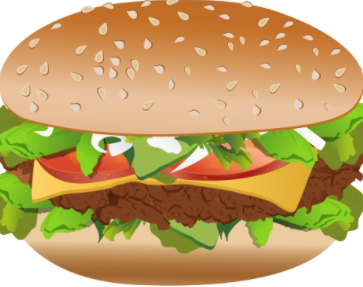 Bid
Market
Ask
Drew Wilson Merrill Edge Jacksonville, FL
How Limit orders work behind the scenes.Like standing in line at Walmart, “First come first served.”
Place a limit order and you go into a queue.
If I put a limit order in a month ago to buy a share of IBM for 100.00 and you put in a limit order to buy IBM at 100.00 today, when IBM and if IBM hits 100.00 my order gets filled first. (today IBM is at 135.00 and this is an example only)
If I amend the limit order, I am placed in another queue and have to start the waiting in line process all over again.
Seasoned investors using limit orders like to get in and get out quickly and are thinking which line will move the fastest. Jump the line and amend it, you lose your spot.
Usually this is not a big deal as there is usually enough inventory in the market to fill the limit orders. Could be more of a problem with thinly traded securities.
Combination Stop loss/ Limit Order
Not common
Stop acts as a place holder and limit order gives you more control
Protects a gain. Allows you to get a specific price for trade
More guaranteed
Eliminates market order step
Example: Place a $6 buy. Limit your loss at $5. Set a stop loss at $5. $5 price triggers a stop quote. Set a limit order for $5.50 and It would sell, most probably at $5. Could sell at $5.75 or even $6. 
50 cents is the max amount of your loss on this trade. Most of the time it will sell at the stop price you set.
Trailing Stop Loss
Less common
Trails the price of the stock. 
Advantage is that it adjusts automatically, which could yield a difference in the profit between setting a stop and a trailing stop
Purchase a stock at $100. Could set a trailing stop loss at 10%  below or $10 below. Both would trail at $90.
Area in-between price and trailing stop is called a trigger delta
Trailing stop rises and decreases.
Good graphic video at https://www.youtube.com/watch?v=l7EHWyOrfu4&feature=youtu.be
Advanced investors use both percent and dollar trailing loss stops
Different strategies behind placing a trailing percent or dollar. (If interested I recommend searching on youtube )
Trailing Stops with Limit Order
Rare and complex
Mostly used with day orders and usually used by experienced investors
Day orders are limit orders to buy or sell securities and are only good for the remainder of the trading day on which are placed. If trade isn’t triggered, it goes unfilled. Most limit orders tend to be day orders.
Most people seem to be comfortable with stop orders.
TD Ameritrade does not offer these two options on their website, but Merrill Edge does
Research
https://youtu.be/GodKseSPFtE    Explains stop and stop limit orders
 
https://youtu.be/9lMHnK9eqQw  Limit Orders, Market Orders, and Stop Orders by TD Ameritrade
 
https://youtu.be/Ms4oVXlYwsQ    Basics of Limit Orders in 3 minutes
 
https://youtu.be/fVJ0WMCRy_k  Stop Loss Orders and Limit Orders When and How to Use
 
https://youtu.be/sg84eBxgn-0  How to Set A Trailing Stop Loss
https://youtu.be/l7EHWyOrfu4  How to Use A Trailing Stop Loss
 
https://youtu.be/p9YndmEoJn0  Stock Market Order Types: Market, Limit, Stop Loss, Stop Limit
 
https://youtu.be/yRC1EcwZurg  From Cutyourlosers.com Percentage Trailing Stops
Research
https://www.investopedia.com/ask/answers/04/022704.asp
https://www.investopedia.com/investing/basics-trading-stock-know-your-orders/
Conversation with Johnathan Garcia, Merrill Edge on 1/20/21 Jacksonville, Fl)
Conversation with Drew Wilson, Merrill Edge on 9/23/21 Jacksonville, Fl)